TINE Core Meeting
15.06.2017
Feature Additions in 4.6.1
Add learned structure information to ‘local cache’
In toolkit.c:


(Not yet in tine.jar)
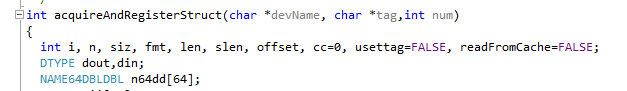 . . .
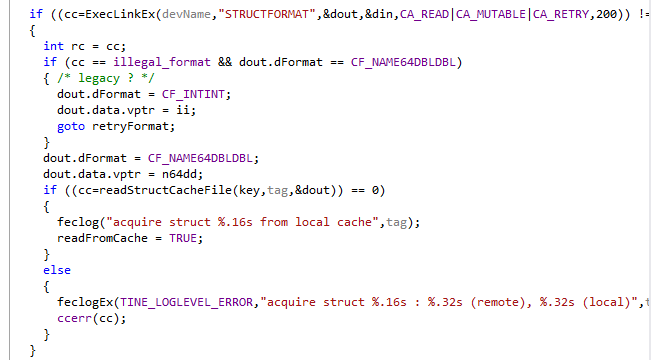 Is now in tine.jar !
. . .
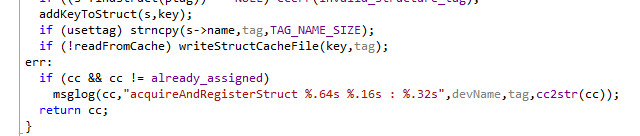 Feature Additions 4.6.1
To do:
Need a ‘contacts’ server.
Input: ‘a follower’ or a ‘followers list’
Output: associated email address(es)
Check : if ‘follower’ is a FEC then determine the ‘responsible list’
=> a ‘follower’ could resolve to > 1 contact
Input: “send message to followers”
Output: determine the contacts list and email the message !
Andreas is working on it !
Feature Additions 4.6.1
gSndIpBroacastOnly
global variable to suppress the ‘additional’ multicast when calling sendNetGlobal()
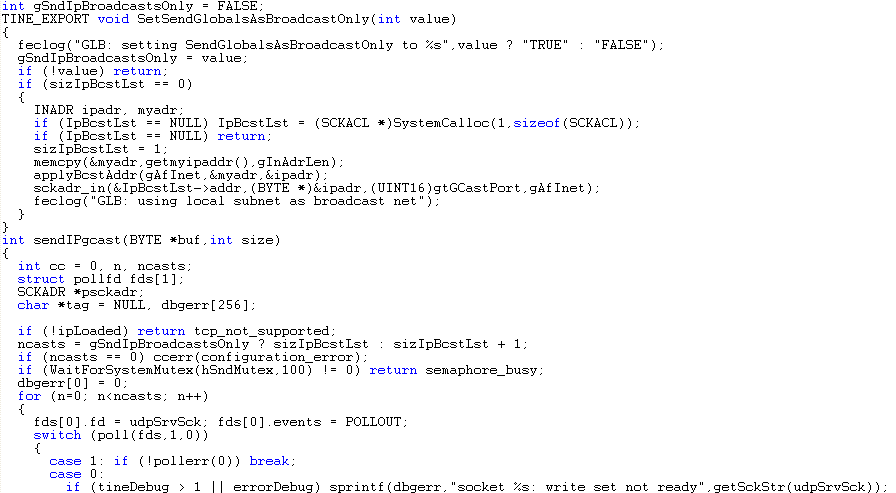 Feature Additions 4.6.1
Apply ‘CloseHandle()’ to detached windows threads
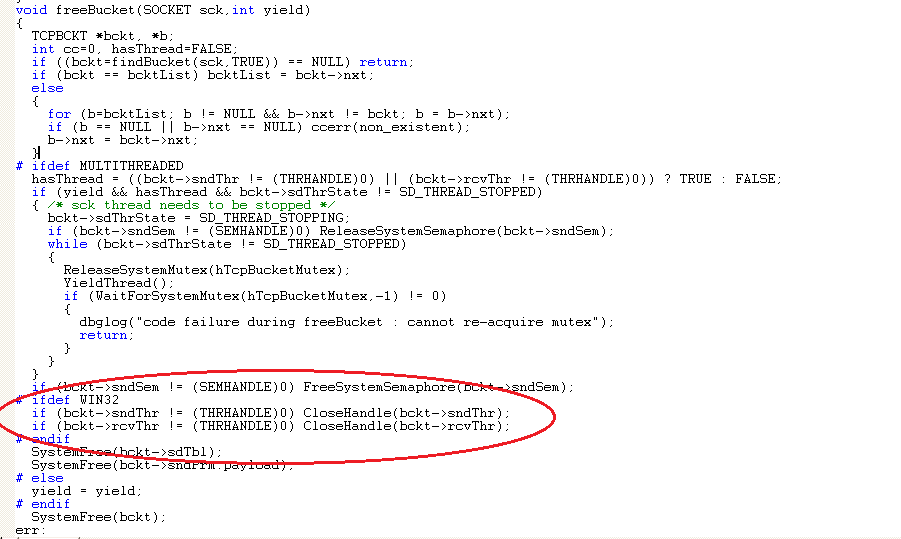 Feature Additions 4.6.1
Don’t write meaningless alarm manifest files …








The GENS suddenly had ‘zillions’ of local EQM subdirectories
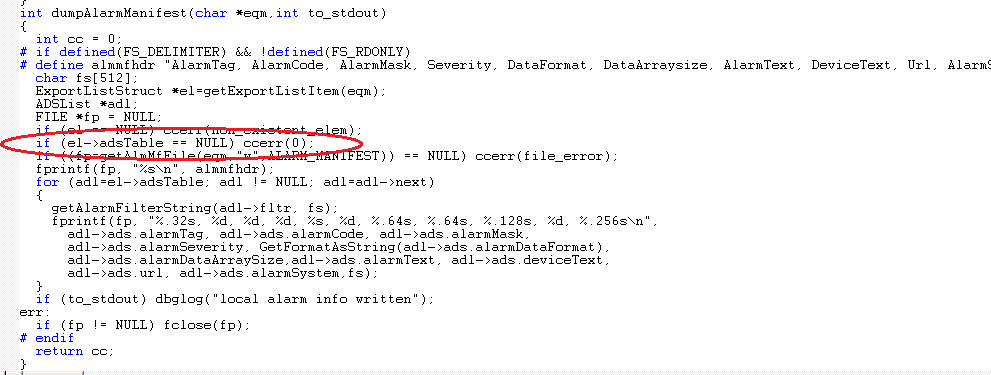 Feature Additions 4.6.1
PyTine.cpp
Fix problem acquiring property information in ‘call’ method:
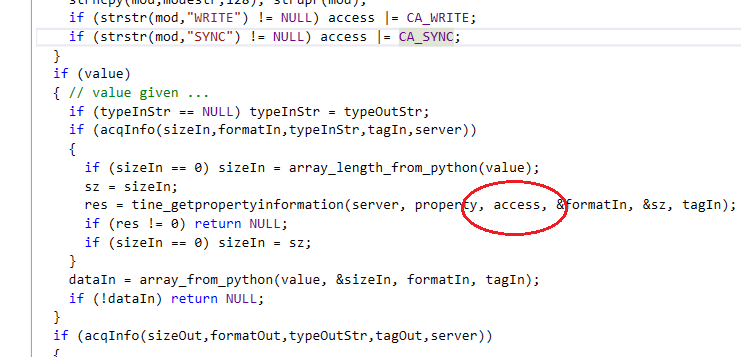 Feature Additions 4.6.1
PyTine.cpp
In ‘array_from_python()’ : fix problem determining the ‘size’
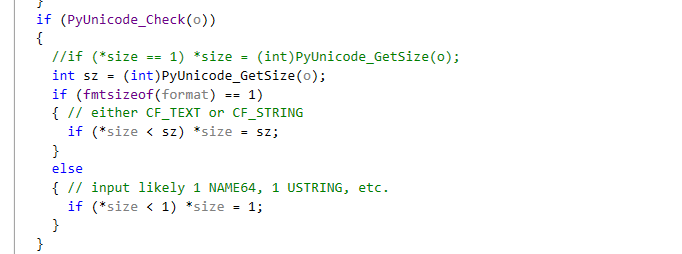 Feature Additions 4.6.1
check address re-acquisition also for asynchronous SINGLE calls !
In doProcessData() (client.c):
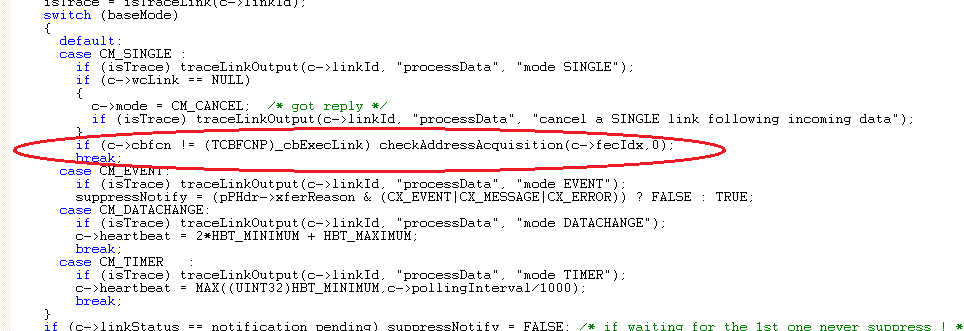 Feature Additions 4.6.1
client.c: fixed problem when identical links create a dependents lists but later discover that they are the same MCA dependents.
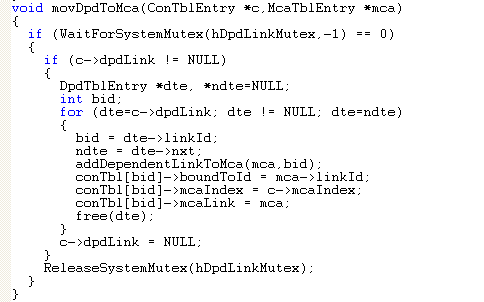 New routine !
doProcessData() in coercive status branch …
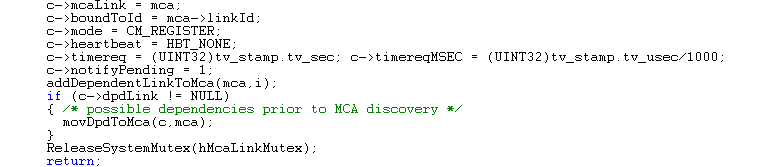 Feature Additions 4.6.1
SetNotificationToleranceEx()
Can now supply offset and length …











DTF_NOTIFY => fire callback with cc = ‘out_of_tolerance|CE_SENDDATA’
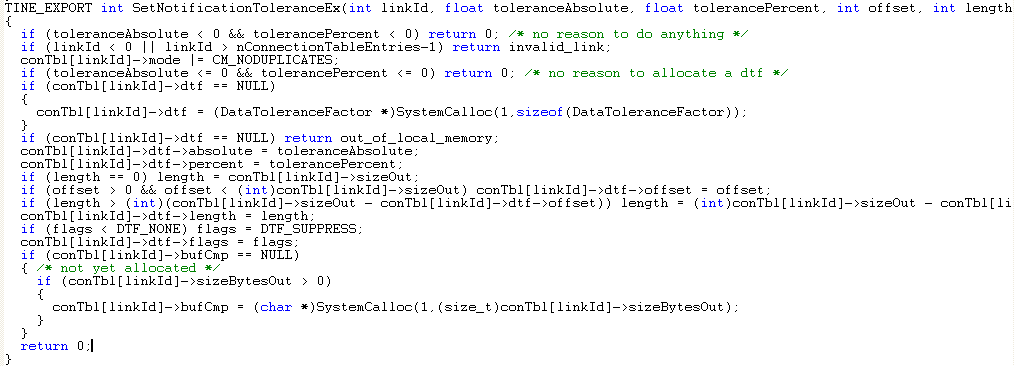 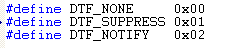 Feature Additions 4.6.1
feclogWriteFile: don’t log unless I’m a server !
Address acquisition failures on a pure client were writing a fec.log !
Feature Additions 4.6.1
toolkit.c
TINE_EXPORT several routines for use in .NET
Apply CA_NOCALLBACKS to query routines:
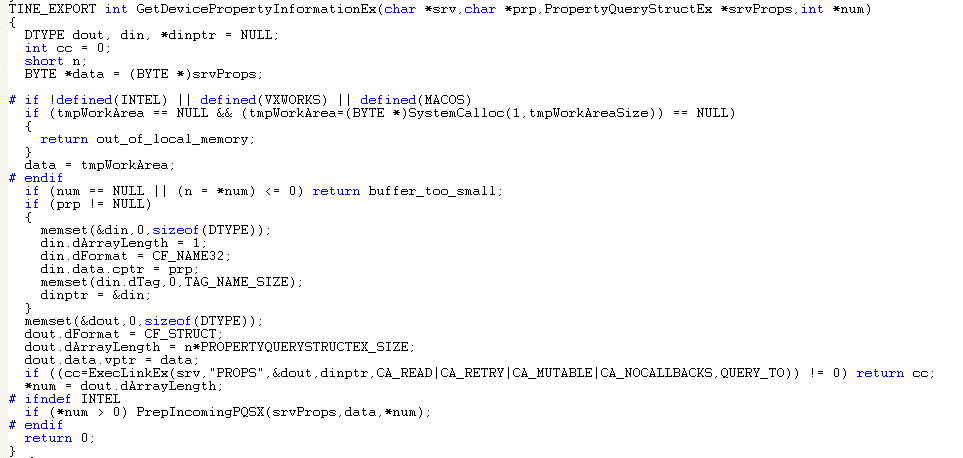 Feature Additions 4.6.1
Many new Acop.NET controls
Fixes and features in tine.NET DLL.
…
Still To Do …
IPv6 testing

Release 5.0 …